Центр психолого-медико-социального сопровождения «Эхо»
ГБОУ СО «ЦПМСС «Эхо»
Мой край родной – Бисерть – в судьбе  России
Проект составила 
Екатерина Черных, ученица 6а класса,

Ф.И.О. учителя, должность
Мазеина  А. И., классный руководитель
Е-mail : aimazeina@mail.ru
Екатеринбург   2014
Содержание проекта
1- титульный лист
2- введение
3- главы основной части
Глава 1- Моя семья
Глава 2- Бисерть
Глава 3- Бисерть в судьбе России



Выводы
Заключение
Список ссылок
Слайд  1
Слайд  3
Слайд 4
Слайд 8
Слайд 9




Выводы 
Список ссылок
Введение  и цели проекта
Я хочу уметь рассказывать о себе, своей семье, о родине.
Я хочу знать о стране и городе, где я родилась.
Самопознание.
 Я хочу знать о городе, в котором я учусь.
Открытие и изучение новых слов, фраз.
Глава 1- Моя семья
Меня зовут Екатерина.Я родилась в районном поселке Бисерть в Свердловской области в июне 2001 года.
Моего папу зовут Константин. Ему 34 года
Мою маму зовут Александра. Ей 29 лет
У меня есть сестра Полина, ей 8 лет
Глава 1- Моя семья
У меня есть сестра Полина
Полине  8лет.
 Она любит петь, танцевать, рисовать.
Полина учится в школе в первом классе.
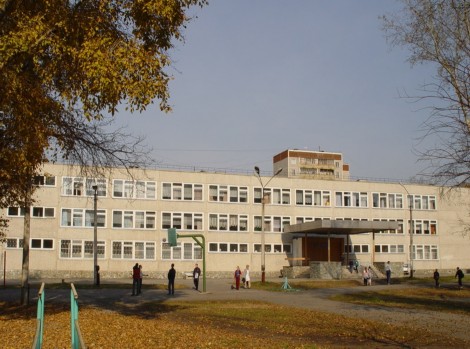 Школа находится рядом с домом.  Иногда я забираю сестру из школы. Мы гуляем на игровой площадке, качаемся на качелях, играем с друзьями.
Глава 1- Моя семья
Я знаю ответы на вопросы:
Когда у тебя день рождения?
Сколько человек в твоей семье?
Твой родители работают? Где? 
Кем работают?
День рождения у меня 27 июня.
В моей семье 4 человека.
Мама работает в магазине А-продукт кондитером. Мама печёт и украшает торты,  пирожные.
Папа  работает на машине водителем.
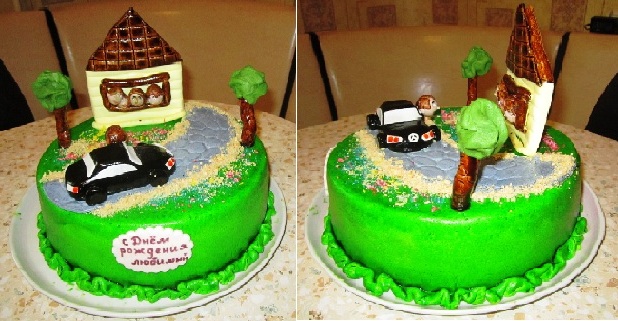 Глава 1- Моя семья
Я люблю свою семью!
Глава 2 - Родной посёлок Бисерть
Я родилась в районном поселке Бисерть в Свердловской области. Здесь живёт моя бабушка - мамина мама. Её зовут Любовь Ивановна. Бабушке 55 лет. Она пенсионерка.
Бабушка работает в магазине. Она печёт хлеб, булочки.
Глава 2 - Родной посёлок Бисерть
Мой  родной  край - Бисерть
Герб Бисерти
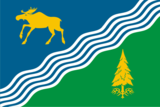 Флаг
Глава 2 - Родной посёлок Бисерть
Районный посёлок находится в Свердловской области в России
Бисертский городской округ расположен в юго-западной части Свердловской области. На территории округа протекают реки: Бисерть, Лакташ, Демид, Барышан, Смолянка, Мельничная, Кобылиха; имеются пруды - Бисертский, Киргишанский, Уваровский, на реке Смолянке.
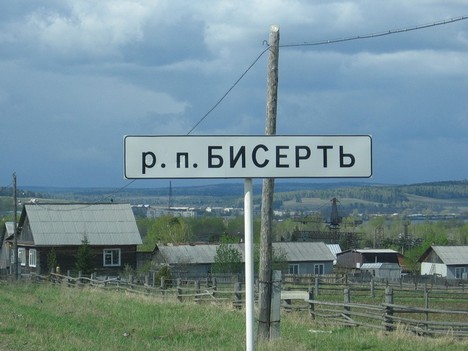 Глава 2 - Родной посёлок Бисерть
Бисерть – рабочий поселок, административный центр городского округа Бисерть. 
Поселок расположен на реке Бисерть в 118 км от Екатеринбурга.
Территория – 130,1 км2.Население – 11,6 тыс. жителей.Относится к Западному управленческому округу.
Глава 2 - Родной посёлок Бисерть
Районный посёлок находится в Свердловской области в России
10 ноября 1996 г. муниципальное образование включено в государственный реестр муниципальных образований Свердловской области. 
21 июля 2004 г. Областным законом № 34-03 «Об установлении границ муниципального образования Бисертское и наделения его статусом городского округа» установлены границы муниципального образования, наделенного статусом городского округа.
 9 июня 2005 г. решением Думы муниципального образования Бисертское № 18 утвержден Устав Бисертского городского округа.
Глава 2 - Родной посёлок Бисерть
Бисерть - это одно из самых интересных и загадочных названий Среднего Урала.
 По мнению некоторых ученых, компонент «серть» (Бисерть, Сысерть) в переводе с коми и удмуртских языков обозначает сырое место в долине реки, поросшее кустарником. 
Но оставшаяся часть «би» в коми языке означает огонь.  Можно толковать «Бисерть», как огненная река.
Река БИСЕРТЬ
Бисерть — река в России, протекает в Свердловской области. Правый приток Уфы. Длина реки составляет 193 км, площадь водосборного бассейна — 3400 км².
Водная система Каспийское море. Бассейн рек : Уфа → Белая → Кама →Волга
Глава 2 - Родной посёлок Бисерть
фотографии Бисерти
Бисерть. 
Православный приход
Бисерть. 
Частный сектор
Глава 2 - Родной посёлок Бисерть
фотографии Бисерти
Бисерть. 
Прудик на Каменке.
Бисерть
Школа  - СОШИ №1
Глава 3 - Бисерть в судьбе России
Полезные ископаемые Бисерти – для России
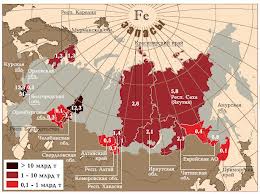 Холмы  и увалы богаты минеральными ресурсами. Вплоть до 1925 г. заводская домна работала на местном сырье Киргишанского, Крутихинского и Косогорского рудников. 
В районе Бисертского городского округа до сих пор находятся месторождения железной руды с высоким содержанием железа. Известны также небольшие месторождения медного колчедана, залежи бокситов, алюминиевого песка, по рекам Чигишан и Бисерть - известковые залежи. 
С 1907 г. по рекам Каменка и Баская известны золотые и платиновые россыпи. Имеется месторождение кирпичных глин.
Глава 3 - Бисерть в судьбе России
Город р.п.Бисерть
По реке получила название Бисертская крепость, основанная в 1735 - 1736 годах, Бисертский железоделательный завод, построенный в 1761 году, а также железнодорожная станция Бисертский Завод.
Глава 3 - Бисерть в судьбе России
Холмы и увалы богаты минеральными ресурсами. Вплоть до 1925 г. заводская домна работала на местном сырье Киргишанского, Крутихинского и Косогорского рудников.
Развитие города теснейшим образом связано с железоделательным заводом. К началу Великой Отечественной войны завод приобрел оборонный характер и специализировался на производстве артиллерийских боеприпасов. После войны Бисертский завод начинает специализироваться на выпуске продукции трех направлений: сельскохозяйственное машиностроение, продукция военного назначения, товары народного потребления.
Глава 3 - Бисерть в судьбе России
Исторические факты
5 (16) ноября 1761 г. на Бисертском железоделательном заводе, построенном Г.А. Демидовым, пущен в действие первый молот для ковки железа. С этого времени и началось существование Бисерти как завода.
По реке получила название Бисертская крепость, основанная в 1735 - 1736 годах, Бисертский железоделательный завод, построенный в 1761 году, а также железнодорожная станция Бисертский Завод. Территория  округа граничит с Шалинским и Первоуральским городскими округами.
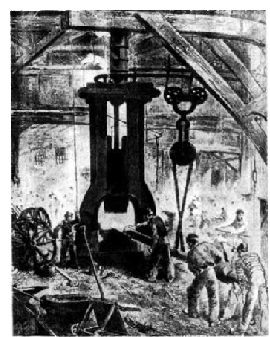 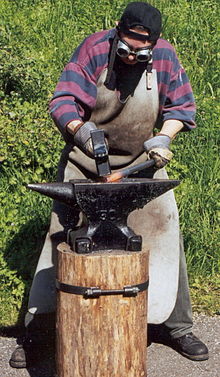 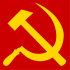 Глава 3 – Бисерть в судьбе России
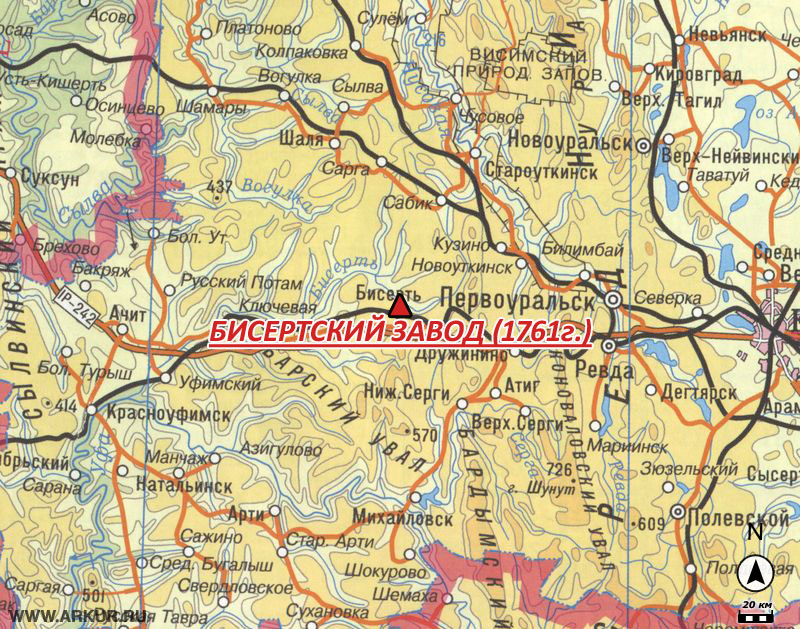 На  территории округа расположен Киргишанский увал – небольшой горный хребет, покрытый смешанными и хвойными лесами, со склонов которого стекает множество рек и их притоков.
По территории округа проходят железнодорожные магистрали «Екатеринбург-Пермь» и «Бакал-Чусовая».
Выводы
Сейчас Бисертский завод выпускает продукции трех направлений: сельскохозяйственное машиностроение, продукция военного назначения, товары народного потребления.
Бисерть – маленький посёлок. 
Из маленьких сёл, деревень, посёлков и больших городов состоит ОГРОМНАЯ РОССИЯ.
Мне нравится жить в России!
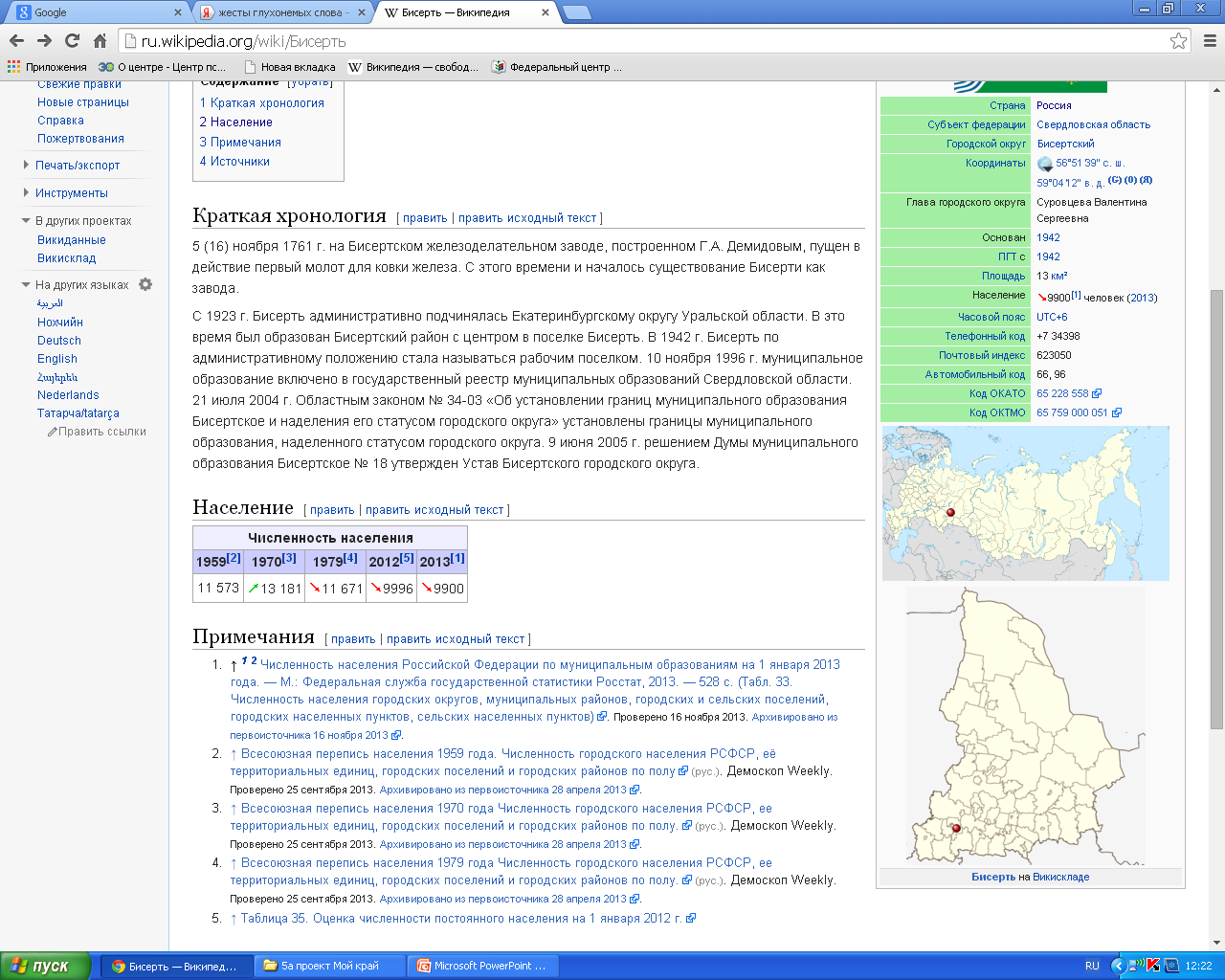 Заключение
Я узнала много интересного и нового  про Бисерть и Россию.
В Бисерти я родилась. Там живут мои дедушки и бабушки, дяди и тёти.
В России я живу и учусь. Мне надо знать русский язык, потому что на нём говорят папа, мама, мои дяди - тети и сестра. 
Мама, папа, бабушка и сестра также учат и русский жестовый язык - РЖЯ, на котором я говорю.
Глава 2 - Родной посёлок Бисерть
Ресурсы:
http://ru.wikipedia.org/wiki/%D0%91%D0%B8%D1%81%D0%B5%D1%80%D1%82%D1%8C
http://www.komandirovka.ru/cities/bisert_sved._obl./dostoprim/map/,
http://www.arkur.ru/plants/Bisertskiy.html
http://ru.wikipedia.org/wiki/%D0%A0%D0%96%D0%AF